Figure 3. Early disease onset in SOD1G37R female mice overexpressing CHGBL413 transgene. (A) ...
Hum Mol Genet, Volume 25, Issue 21, 1 November 2016, Pages 4771–4786, https://doi.org/10.1093/hmg/ddw304
The content of this slide may be subject to copyright: please see the slide notes for details.
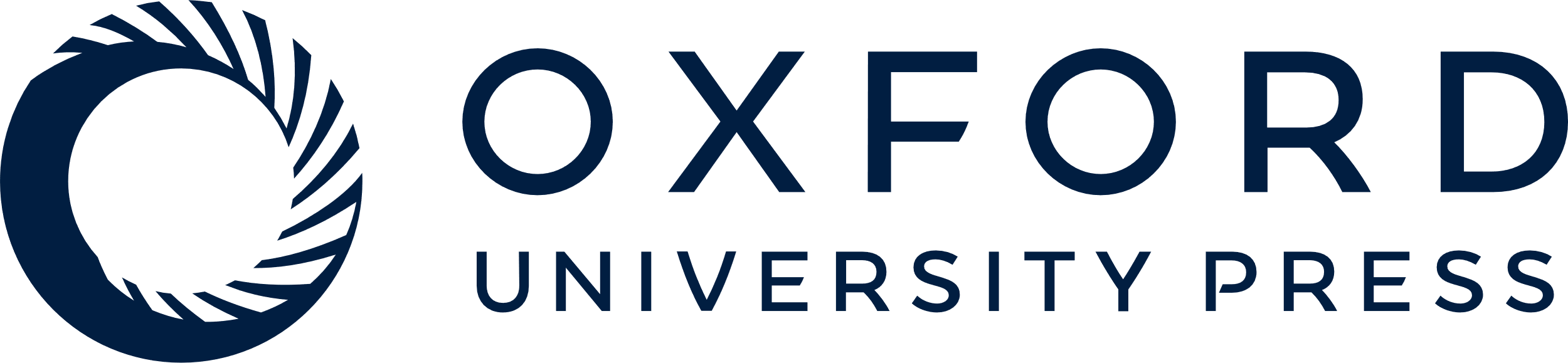 [Speaker Notes: Figure 3. Early disease onset in SOD1G37R female mice overexpressing CHGBL413 transgene. (A) Accelerated disease onset in SOD1G37R;CHGBL413 female mice but not in males. (B) Accelerated disease progression in both sexes of SOD1G37R;CHGBP413 mice but not in SOD1G37R;CHGBL413 mice. Kaplan-Meier survival analysis and the log-rank test were used (A, B). (C) Increased ALS disease duration in SOD1G37R;CHGBL413 female mice but not in males. Post-ANOVA Turkey test was used in each sex. (D) The decline of motor performance on rotarod test at disease onset due to overexpression of CHGBL413 in SOD1G37R female mice and at late stage of disease due to overexpression of CHGBP413 in both sexes of SOD1G37R mice. Data are mean ±SEM. #P < 0.05, ##P < 0.01 between SOD1G37R and SOD1G37R;CHGBL413,! P < 0.05,!! P < 0.01 between SOD1G37R and SOD1G37R;CHGBP413 in post-ANOVA Turkey test.


Unless provided in the caption above, the following copyright applies to the content of this slide: © The Author 2016. Published by Oxford University Press.This is an Open Access article distributed under the terms of the Creative Commons Attribution Non-Commercial License (http://creativecommons.org/licenses/by-nc/4.0/), which permits non-commercial re-use, distribution, and reproduction in any medium, provided the original work is properly cited. For commercial re-use, please contact journals.permissions@oup.com]